DNA – Character Presentation
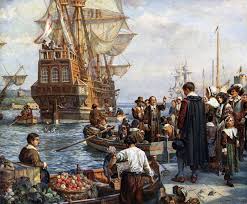 What was our first impression of the behaviour of the pilgrims?

  Challenge: What is Twain’s authorial intent when describing the characters in this way?
[Speaker Notes: https://www.1001fonts.com/gooddog-plain-font.html]
DNA – Character Presentation
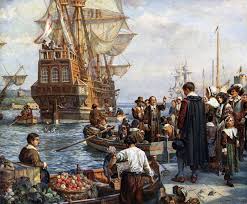 Feedback: What ideas did you come up with in your responses to the DNA task?

No hands up – I’ll be cold-calling for responses so make sure that you’re ready!
[Speaker Notes: https://www.1001fonts.com/gooddog-plain-font.html]
Year 9: Travel Writing -
From Bryson to Swift
Lesson Title: Character Presentation
Lesson Focus:

Progress indicators:
Word Consciousness – Please record on the back page of your exercise books
Learning Journey
Travel Writing: Character Analysis Feedback.
Feedback Task Time……….
Task: Complete the activity in the box which matches your feedback colour
Feedback Task:
Feedback Task:
Feedback Task
Exploring the language…..
We are going to split the extract into three sections and identify how the events/characters develop across each smaller piece.
In each section, you need to identify what is happening /how the characters are presented.

Which language devices does Twain use to present his characters in these ways?
Section Three:
Section Two:
Section One
Comparing language across both extracts.
How has Twain developed his description of the pilgrims from extract one to two?
Prompt questions

How has the description developed compared to the opening section?

Have we learnt more about the pilgrims in extract four?

Has Twain given us additional information as the novel has developed?

Which language device have been used to present this information to us? 

Are the same language devices used in both extracts?
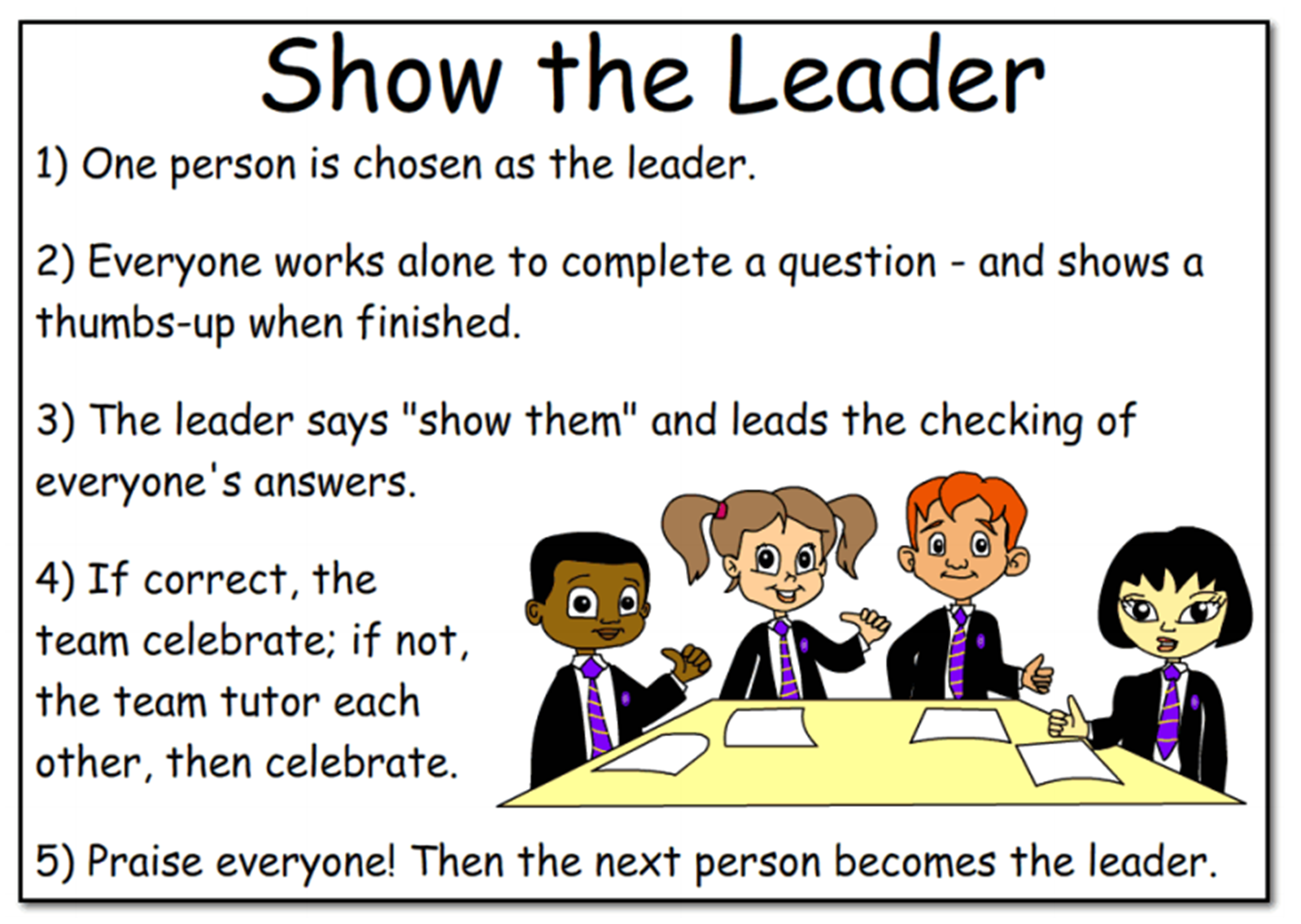 Comparing structure across both extracts.
How has Twain developed his description of the pilgrims from extract one to two?
Prompt questions

How has the description developed compared to the opening section?

Have we learnt more about the pilgrims in extract four?

Has Twain given us additional information as the novel has developed?

Which language device have been used to present this information to us? 

Are the same language devices used in both extracts?
Whole group feedback discussion
We are now going to compare and contrast both articles.

You should complete this in the same way as we did in lesson 5.
Similarities
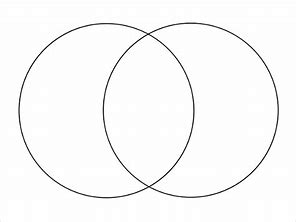 Extract One
Extract Two
Travel Writing: Analysis of Language.
Task:

Complete the sentence starters on the left using the information/knowledge that you have gained this lesson.

Copy the sentence opener exactly as it is and then complete it in your own words.
Review of your learning:

Twain develops the character presentation through his use of structural features such as…….

Twain’s intent through these structural features is to……..

As a result of Twain’s use of _______, the reader recognises that the pilgrims________